T H E  G U I D E B O O K
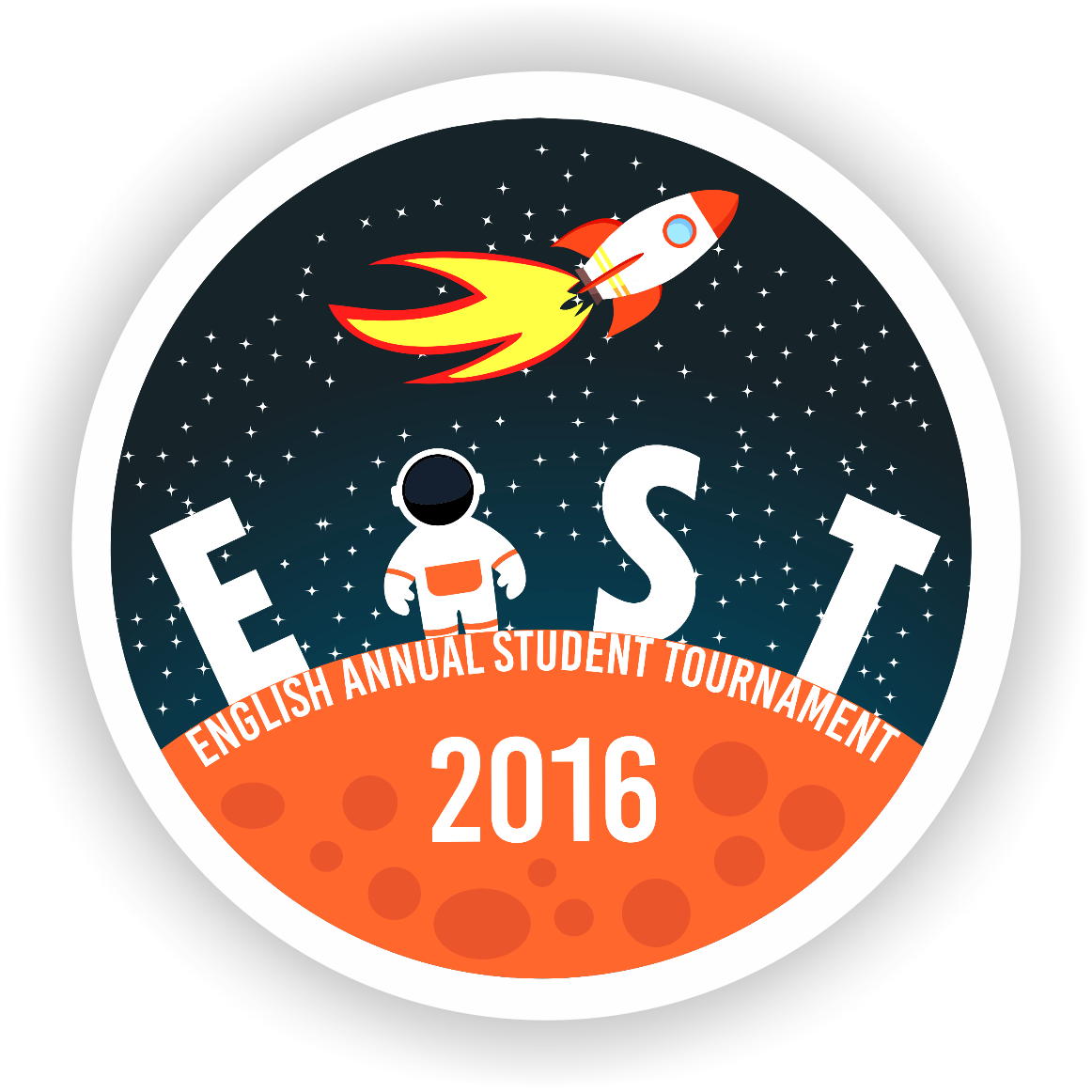 S H O R T  M O V I E
- Personal Medicine
- Stationary
- Personal Laptop (optional)
- School Uniform as the dress code
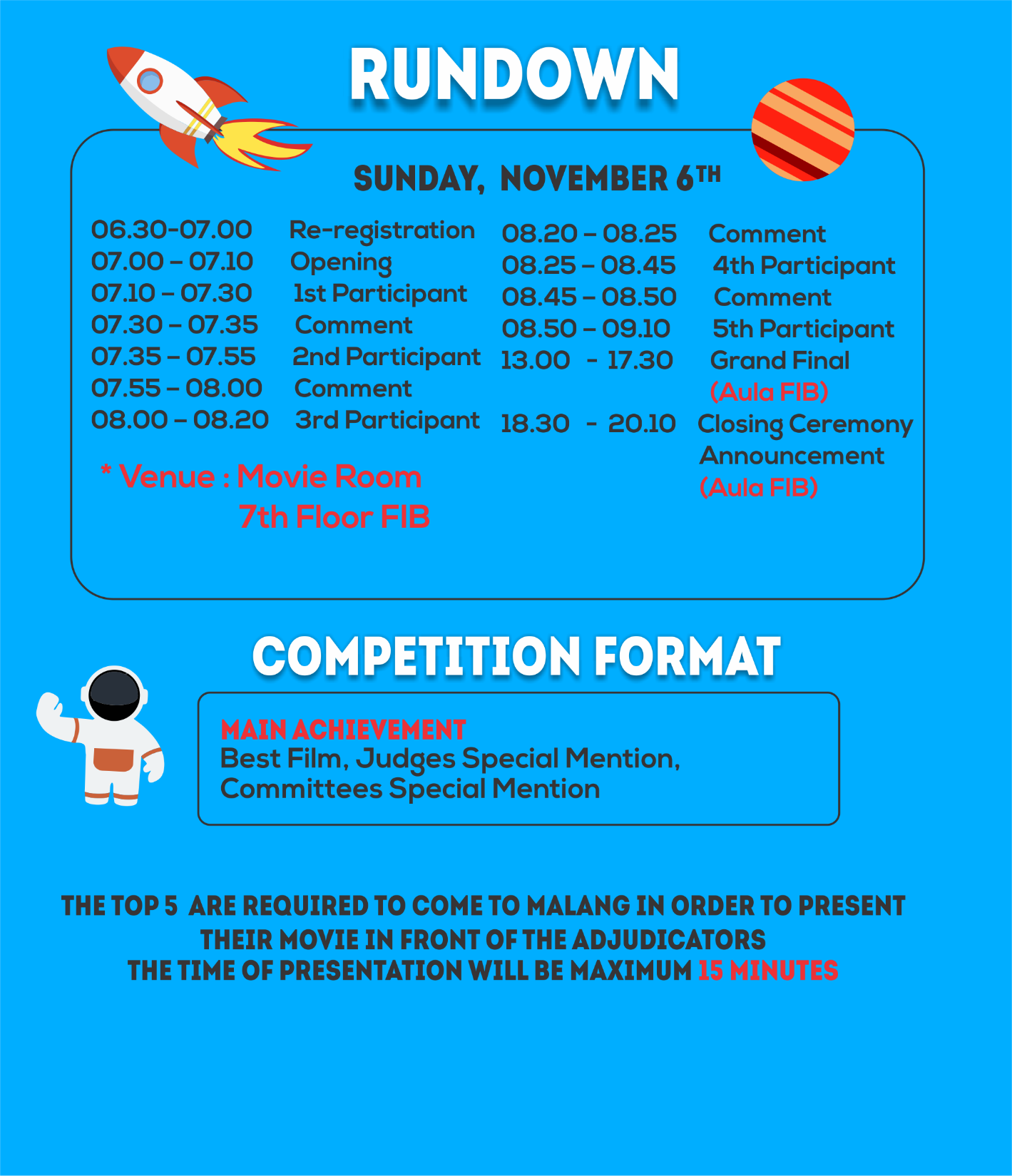 The Map
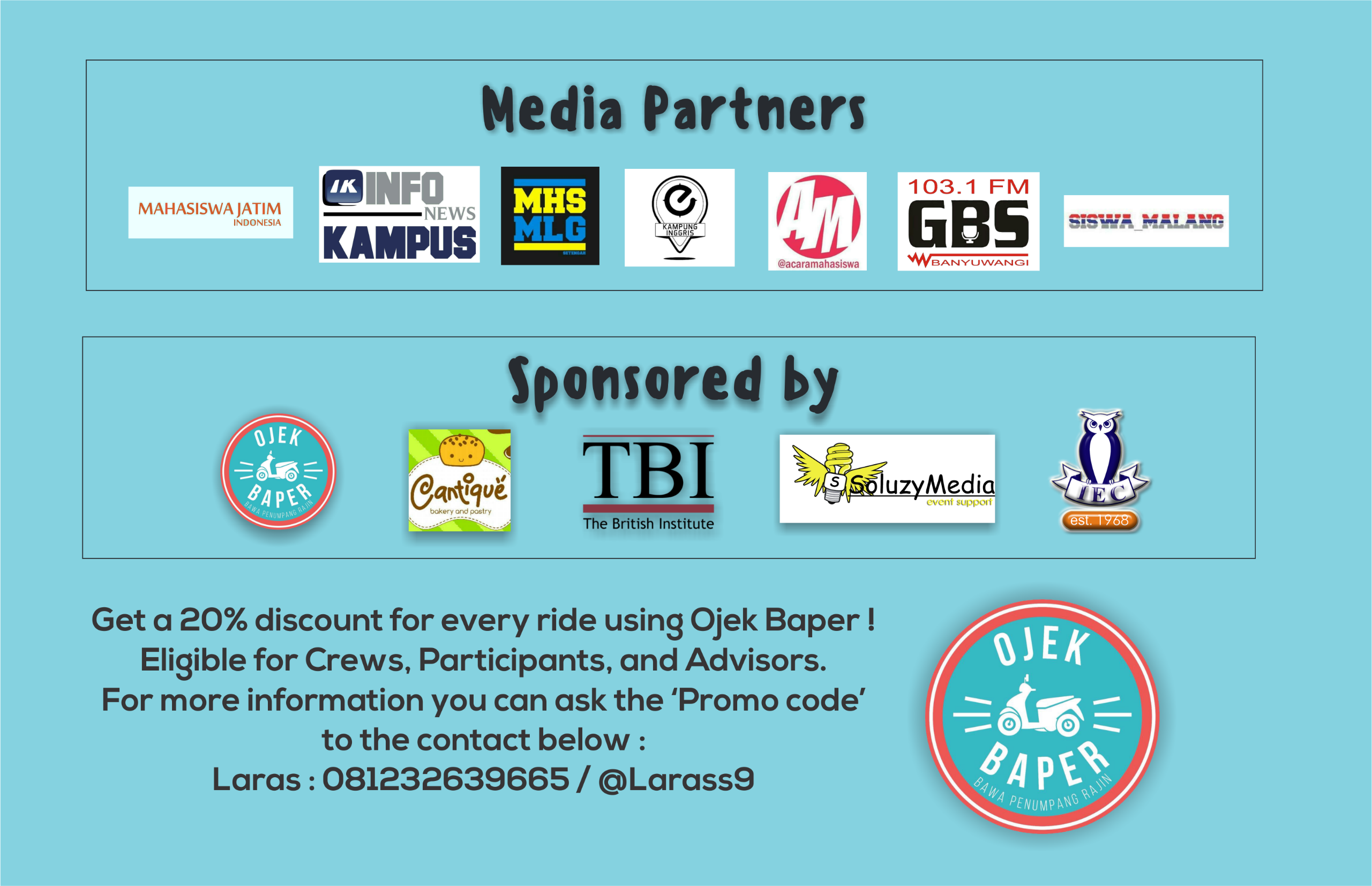 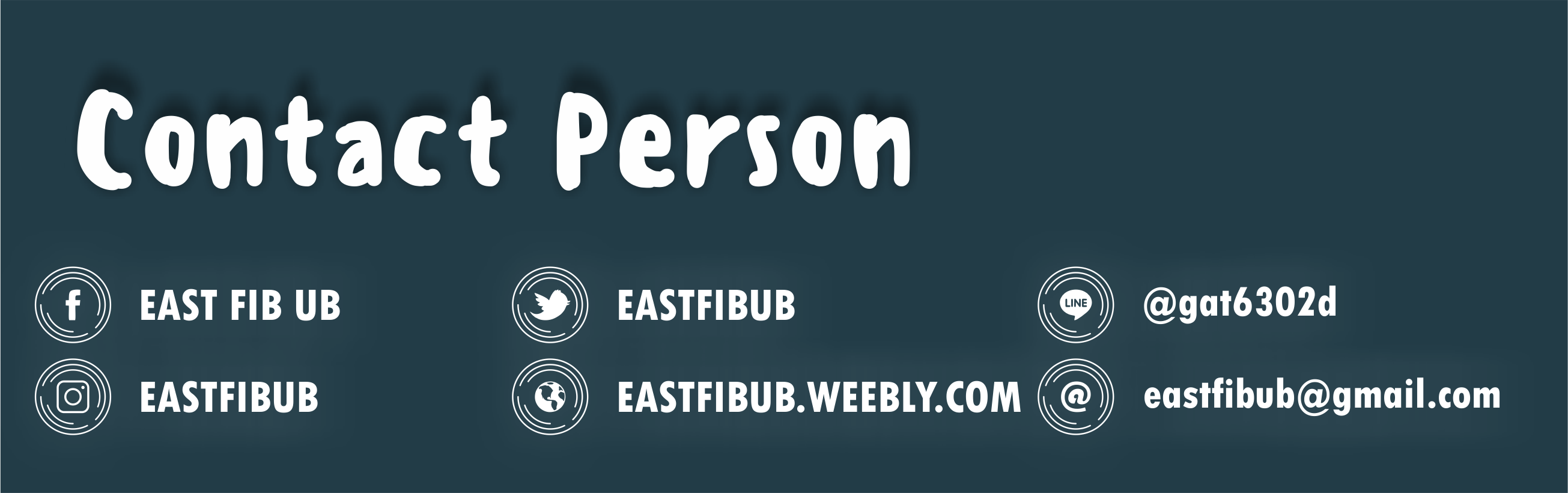